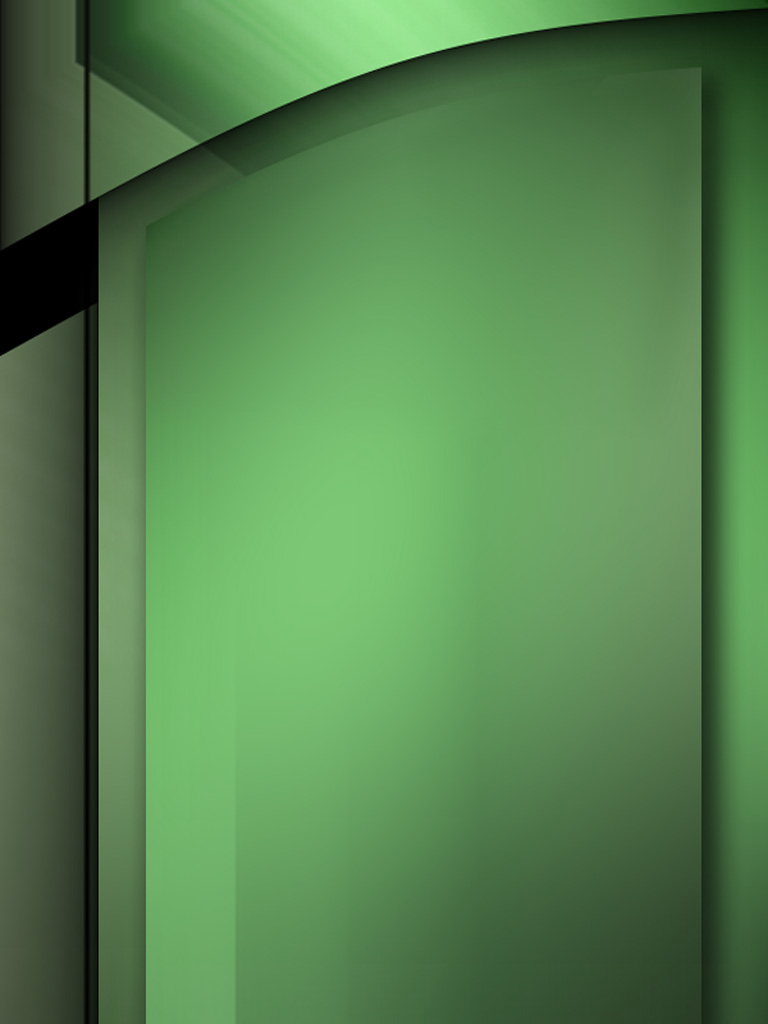 المملكة المغربيةجامعة عبد المالك السعديكلية العلوم القانونية والاقتصادية والاجتماعية بطنجة  مركز الدراسات في الدكتوراه العلوم القانونية والاقتصادية والاجتماعية والتدبير
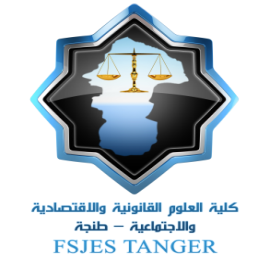 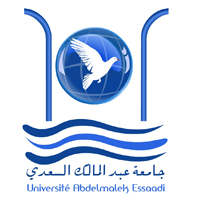 أطروحة لنيل الدكتوراه في القانون ……………..
حول موضوع:

……………….
إعداد الطالب الباحث                                        تحت إشراف
………….                                                  …………………….
لجنة المناقشة :
السنة الجامعبة : ……………….
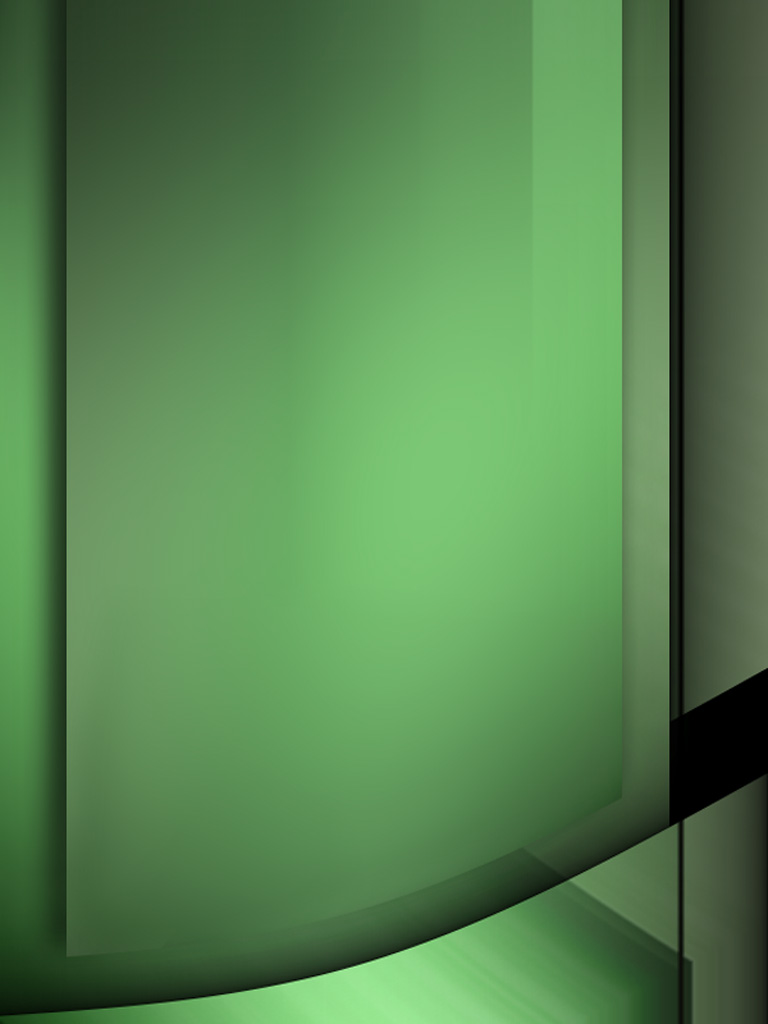 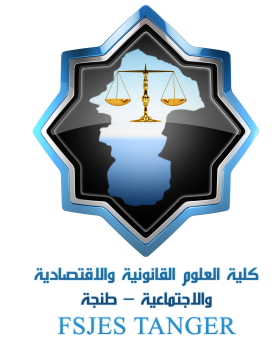